IBM Systems
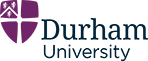 Education
The Bede facility will give researchers across multiple domains and disciplines powerful tools for research, analysis, simulation, modelling, and inference.
The scientific community depends increasingly on high-speed simulations and data processing. How could UK universities deliver?
The N8 Research Partnership worked with OCF and IBM to create Bede—an advanced computing facility based on IBM Power Systems servers with IBM POWER9 processors and NVIDIA GPUs—housed at Durham University. 
Today, the N8 can tackle problems and data sets of unprecedented size and complexity—enabling innovation and new breakthroughs.
How can universities support  pioneering research?
There was really only one architecture that met our demanding requirements: IBM Power Systems.
Dr Alan Real, Director of Advanced Research Computing, Durham University
Solution Components:
IBM® Power Systems™ AC922
IBM® Power Systems™ IC922
IBM® Watson® Machine Learning Accelerator
Read the full story
[Speaker Notes: Client Name
Durham University

Company Background
Durham University, ranked one of the top 100 universities in the QS World University Rankings 2021, is a collegiate university in the North East of England with more than 18,000 students.  

The N8 Research Partnership is a collaboration of the eight most research-intensive Universities in the North of England: Durham, Lancaster, Leeds, Liverpool, Manchester, Newcastle, Sheffield and York. N8 aims to maximise the impact of this research base by promoting collaboration, establishing innovative research capabilities, and driving economic growth.

Business challenge
The scientific community depends increasingly on high-speed simulations and data processing. UK universities wanted the ability to tackle problems and data sets of unprecedented size and complexity.

The benefit
Boosts performance through memory coherence across CPU and GPU 
Increases size of problems that can be tackled via distributed GPU capability
Exceptional expertise and support from OCF is helping to create a sustainable facility

Pull Quote
“There was really only one architecture that met our demanding requirements: IBM Power Systems.”
—Dr Alan Real, Director of Advanced Research Computing, Durham University

Solution components
IBM® Power Systems™ AC922
IBM® Power Systems™ IC922
IBM® Watson® Machine Learning Accelerator

Case study Link
https://www.ibm.com/case-studies/durham-university-it-infrastructure-hpc]